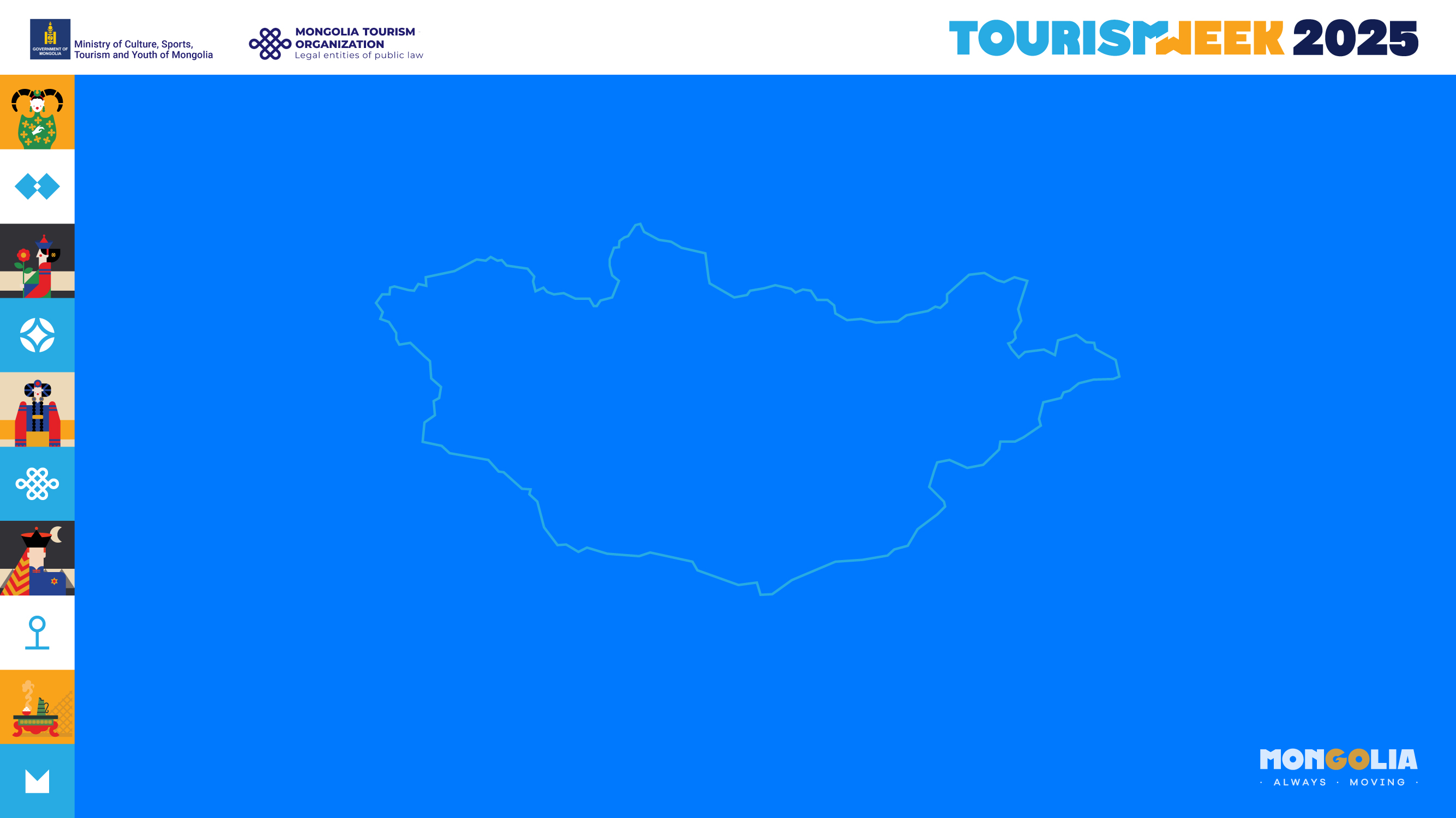 АМАР ЗОЧЛОЛ ХХК
Түүх, хамтрахын давуу талын тухай
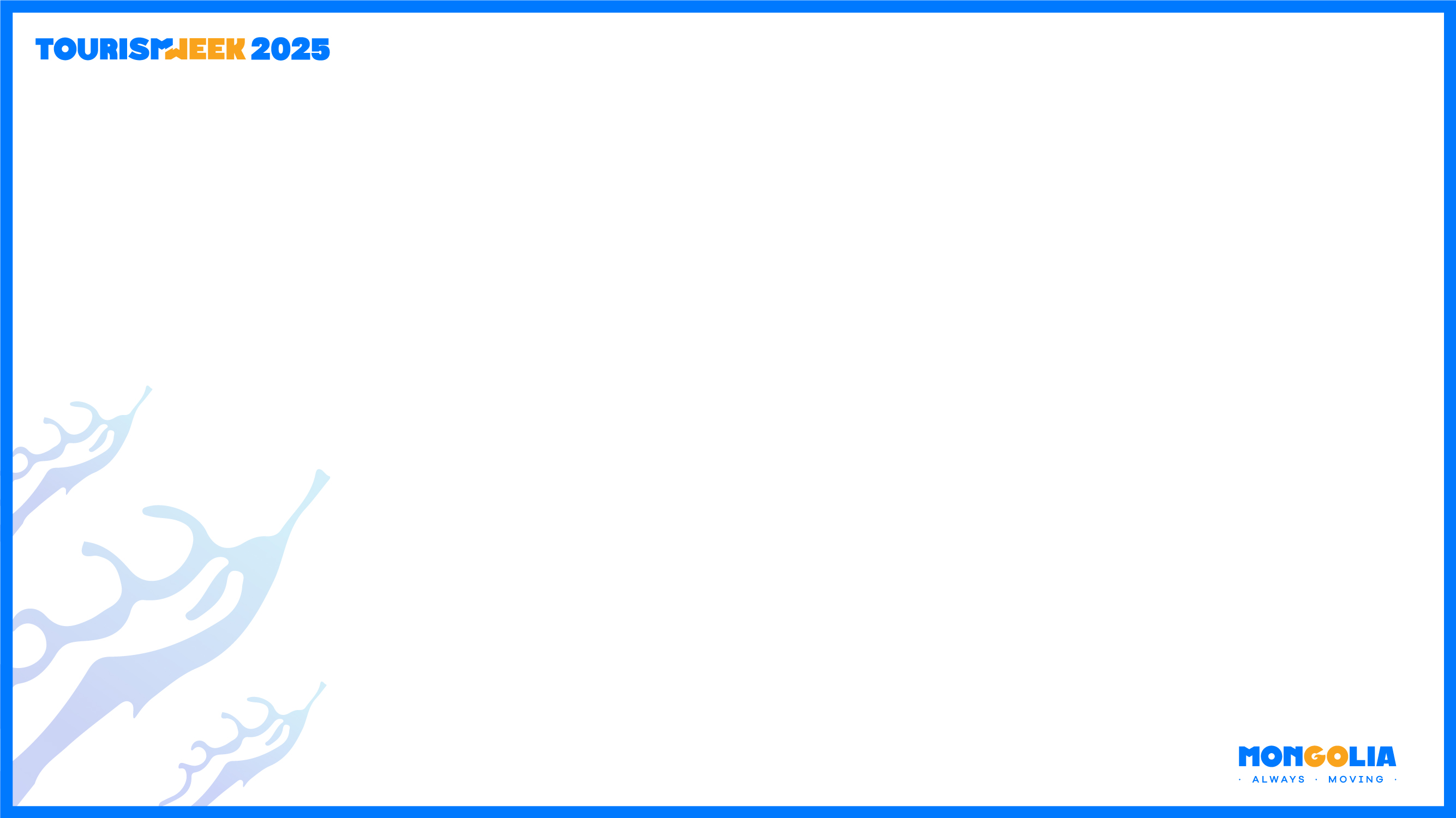 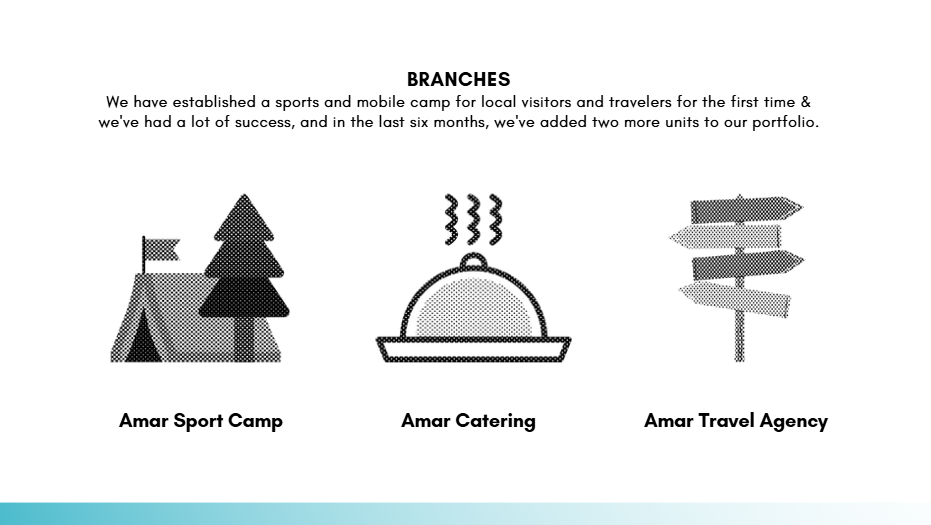 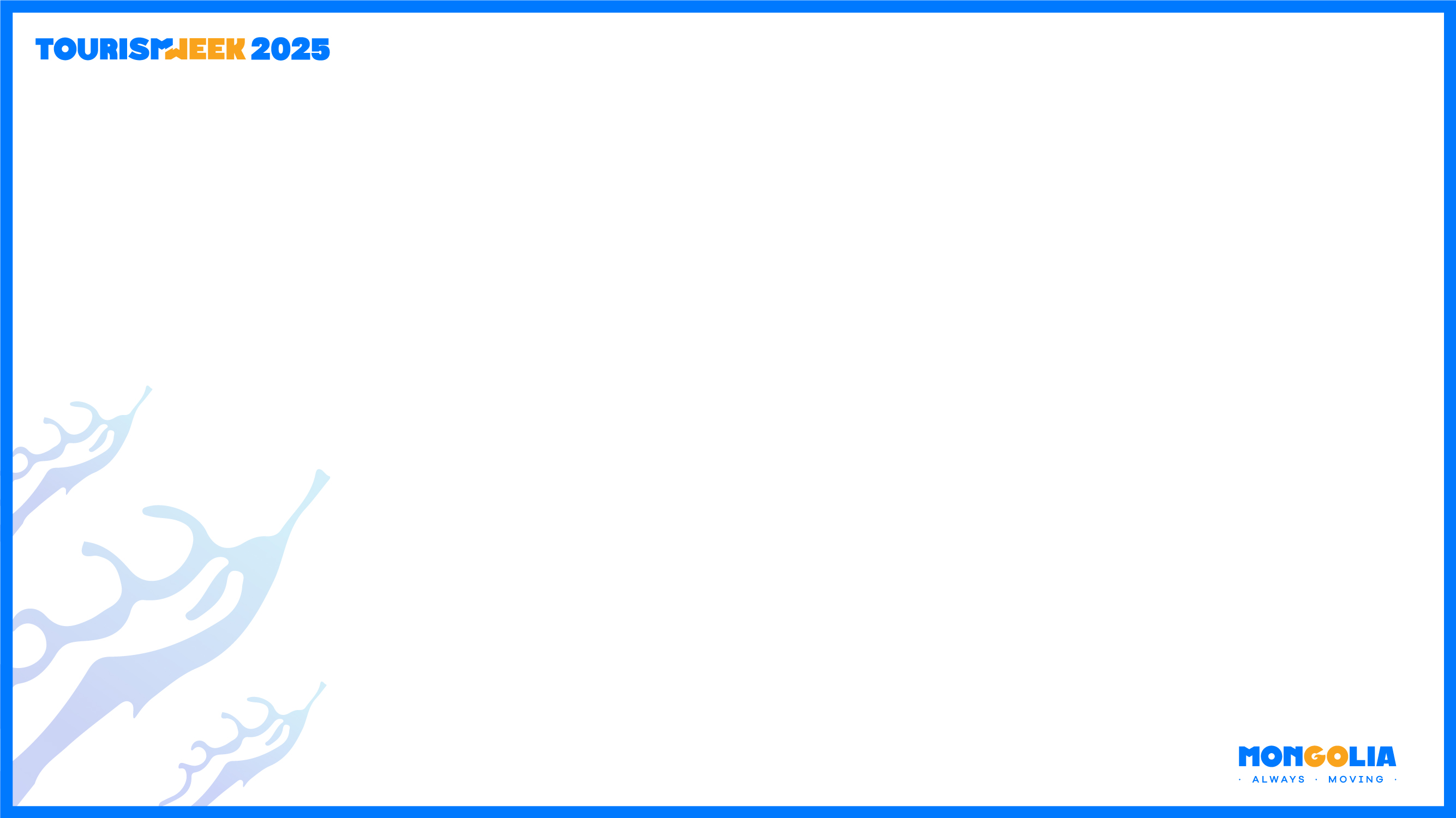 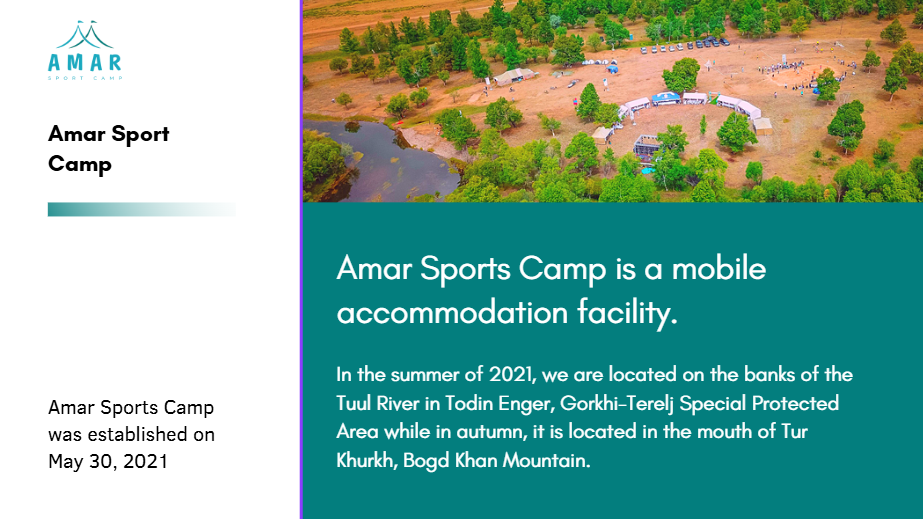 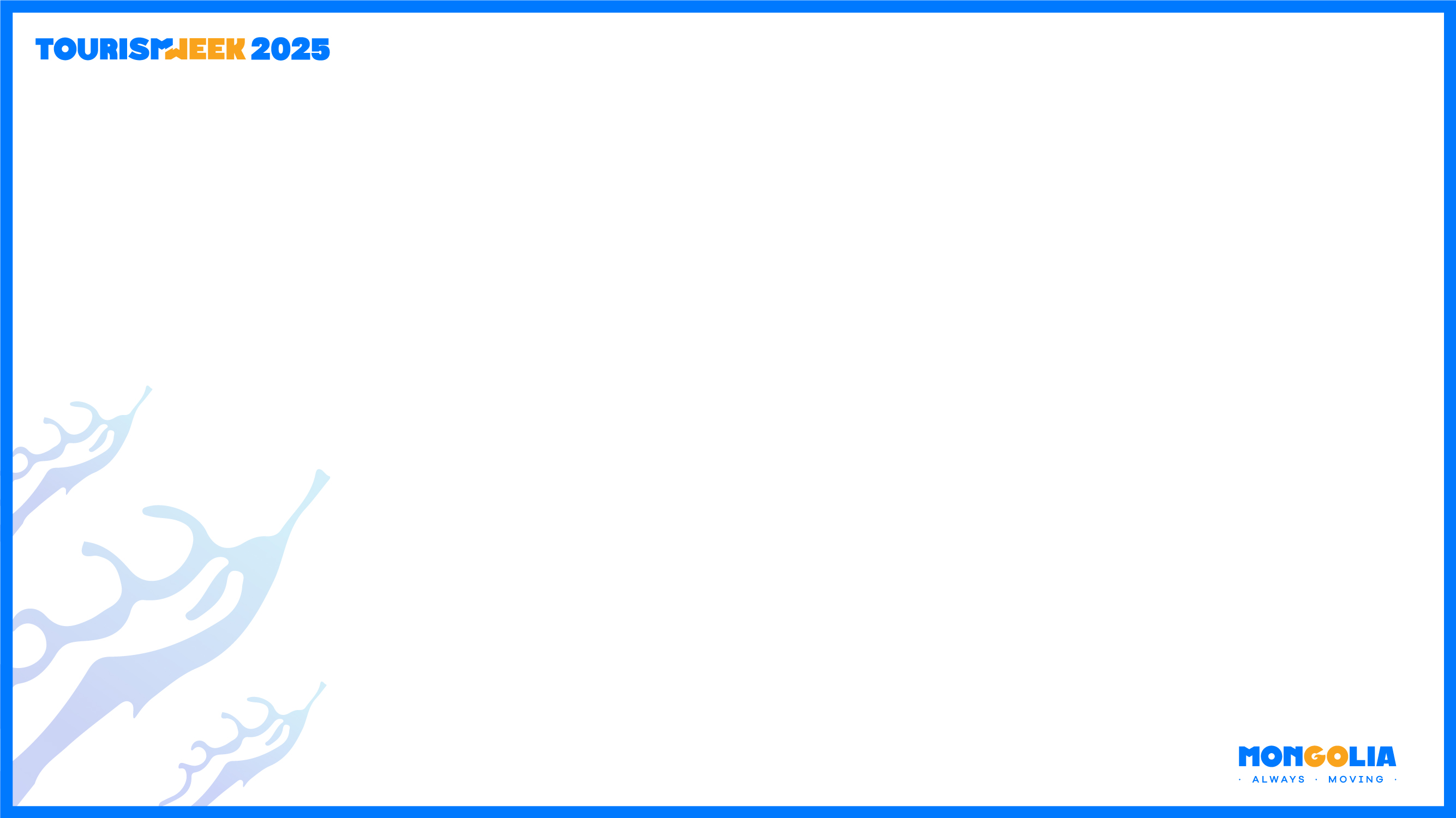 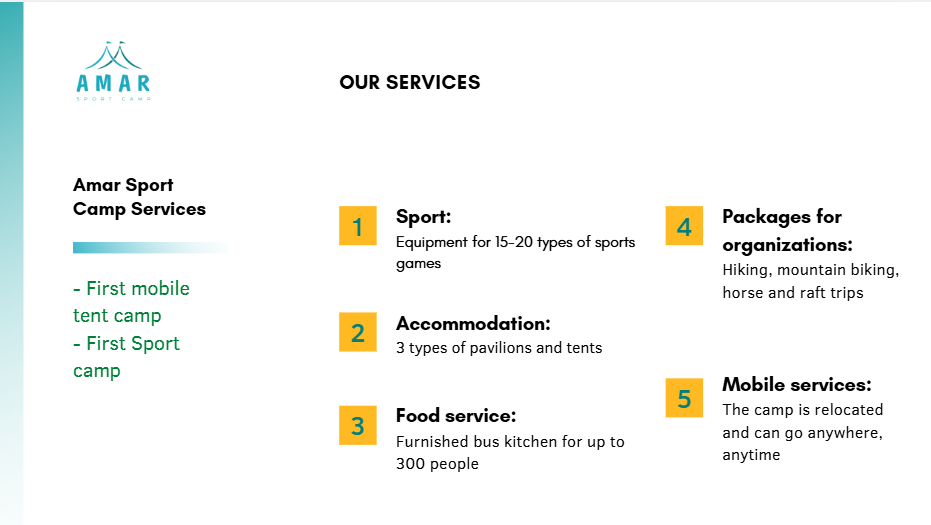 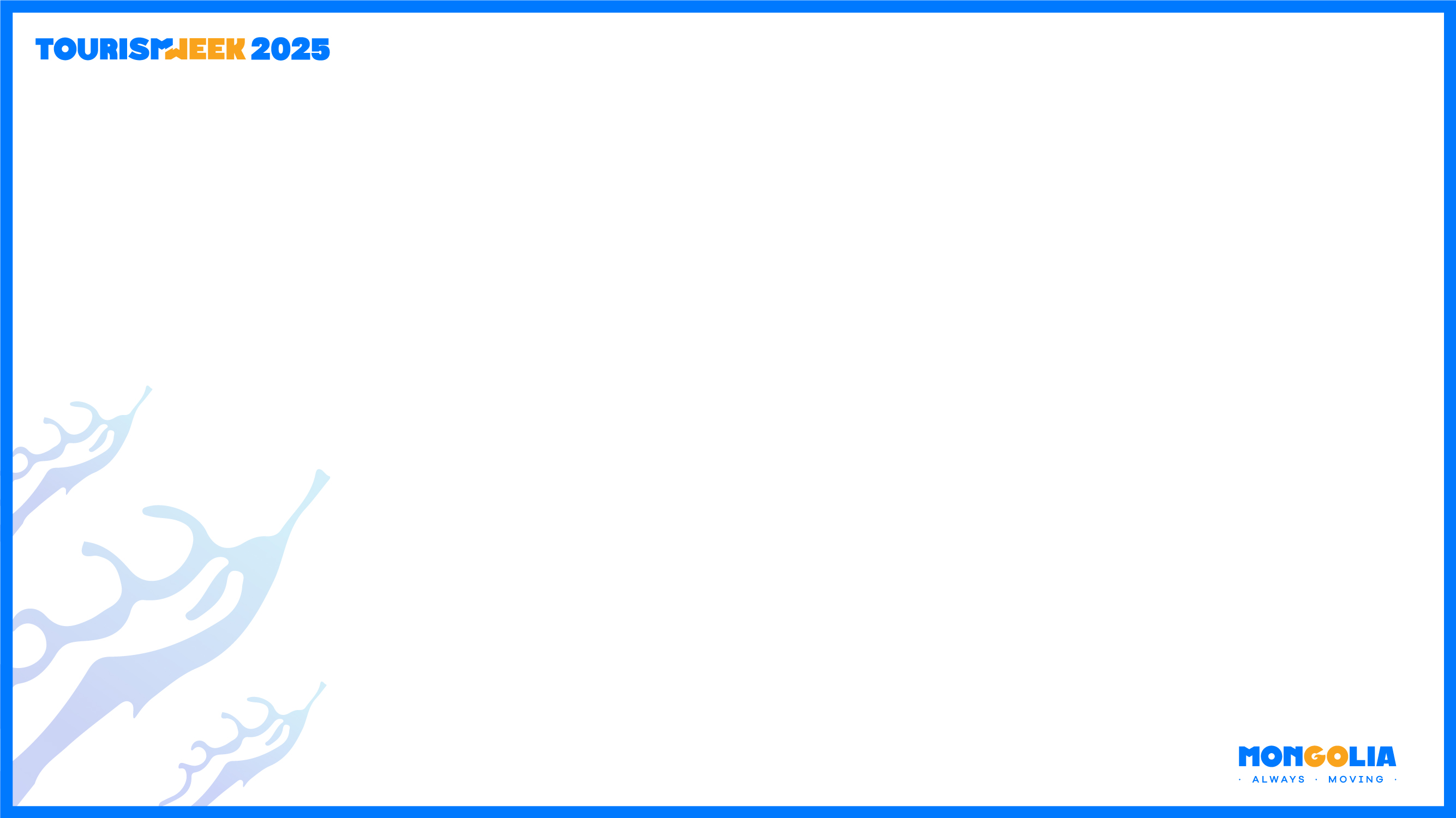 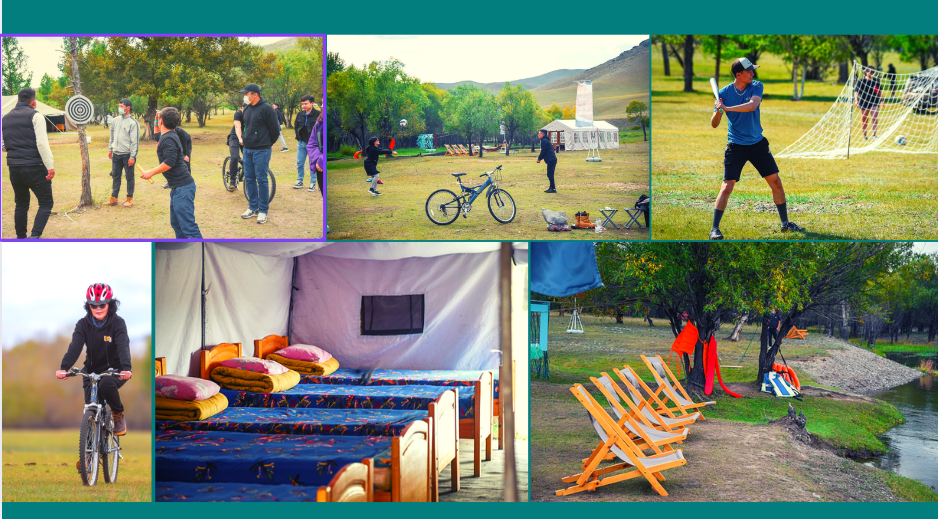 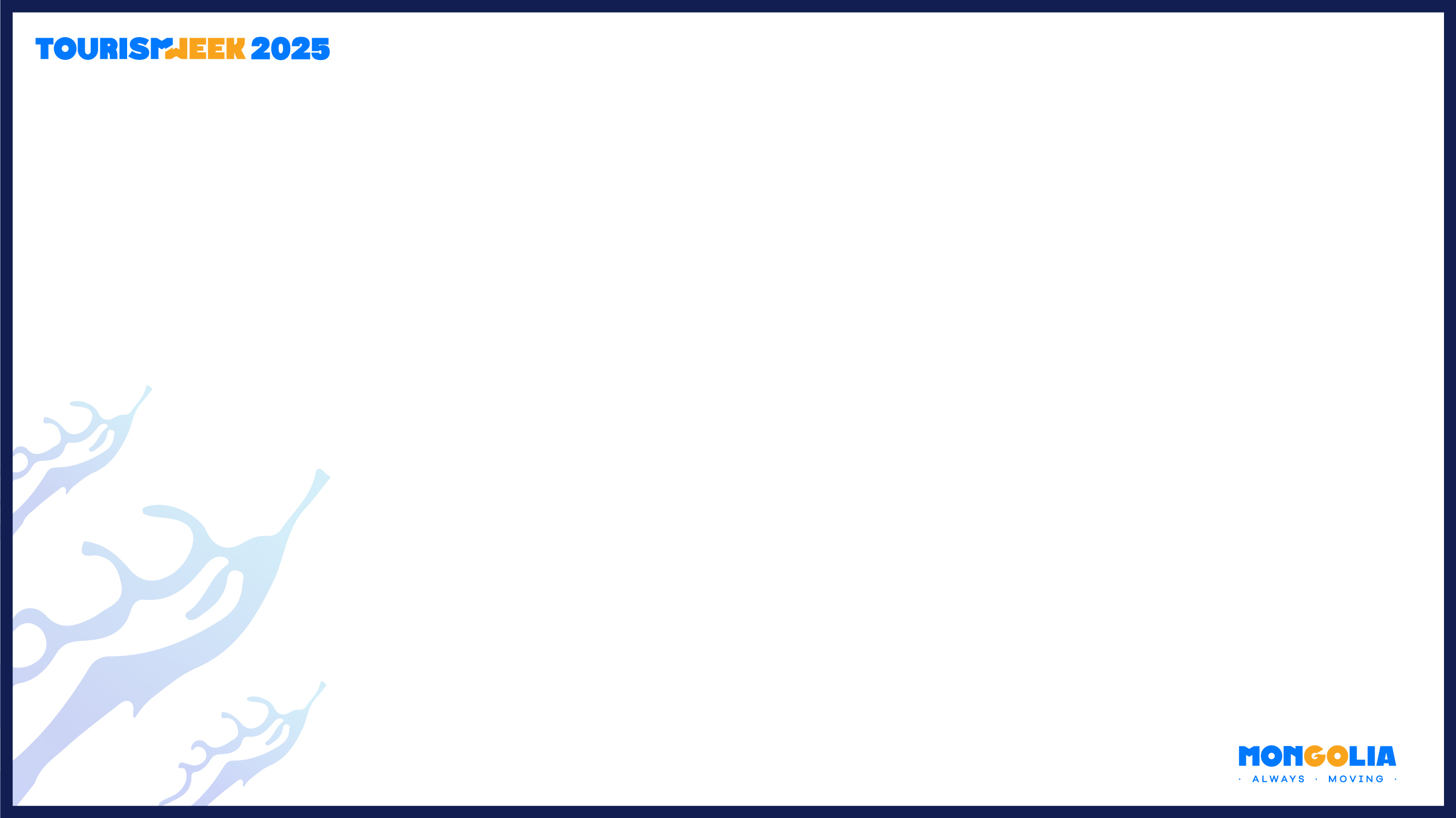 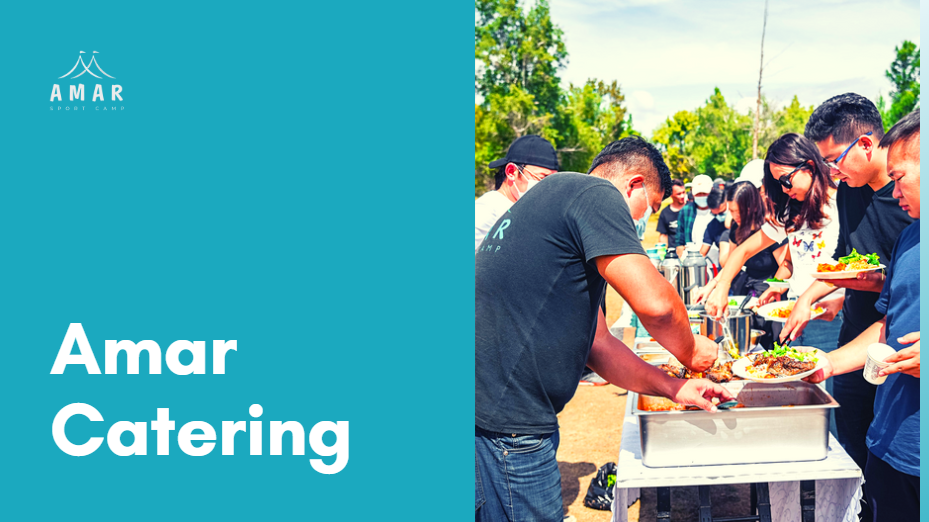 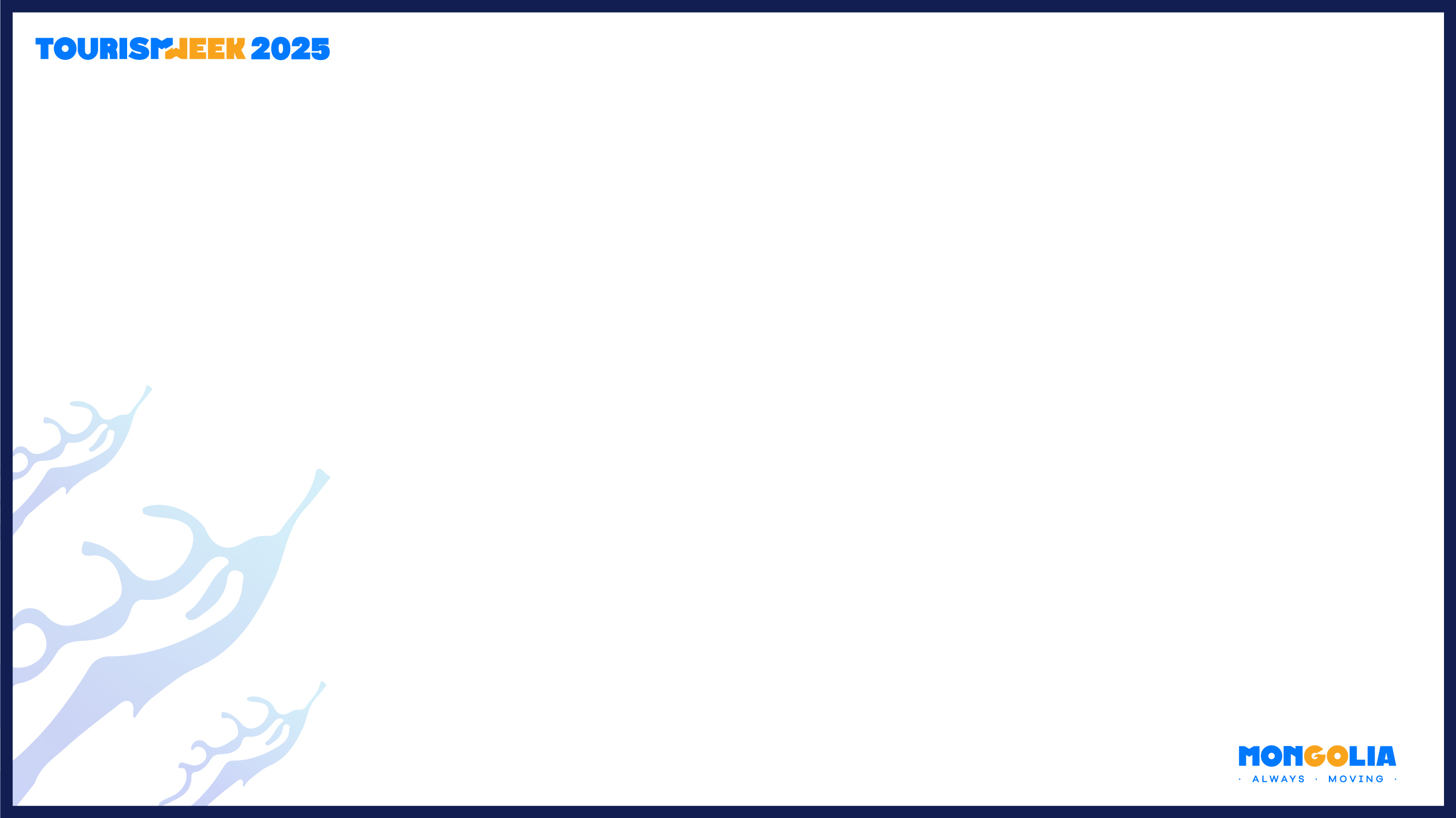 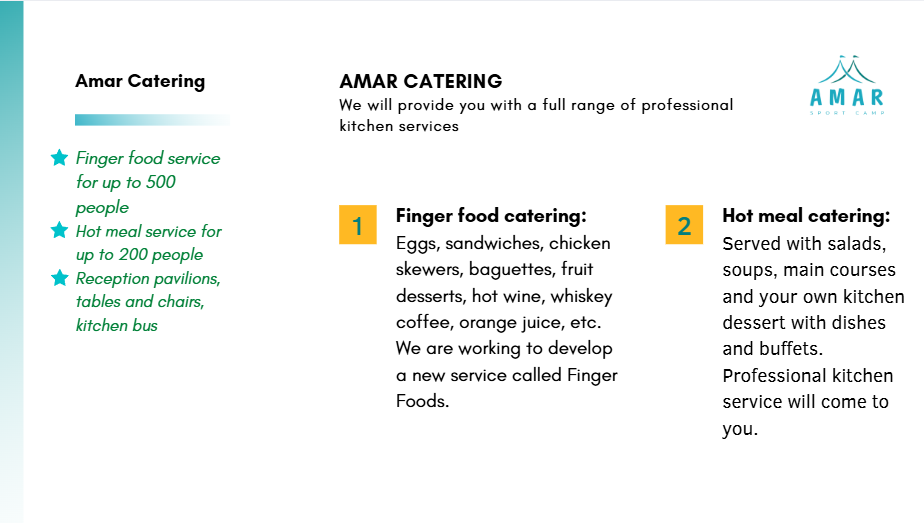 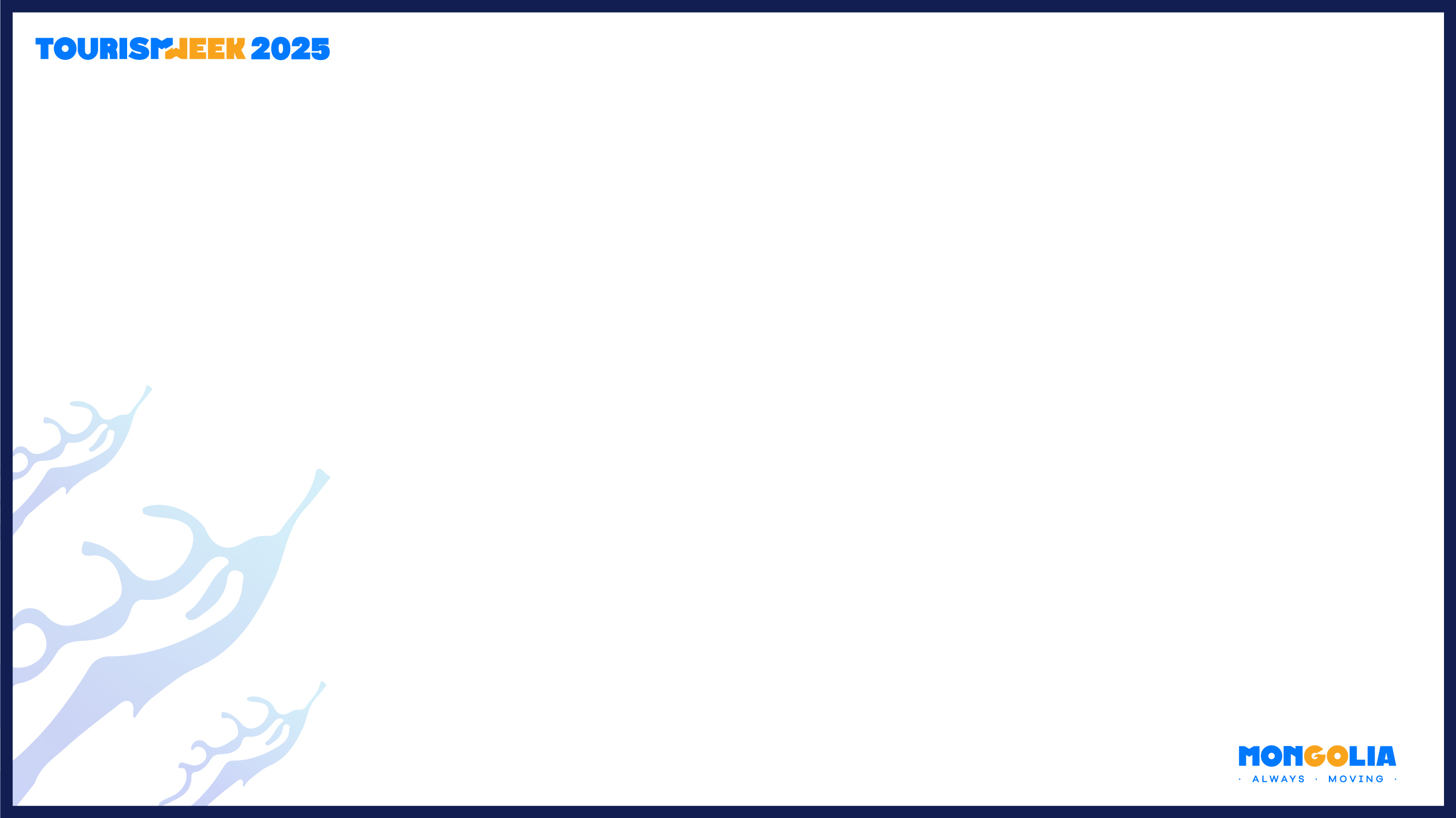 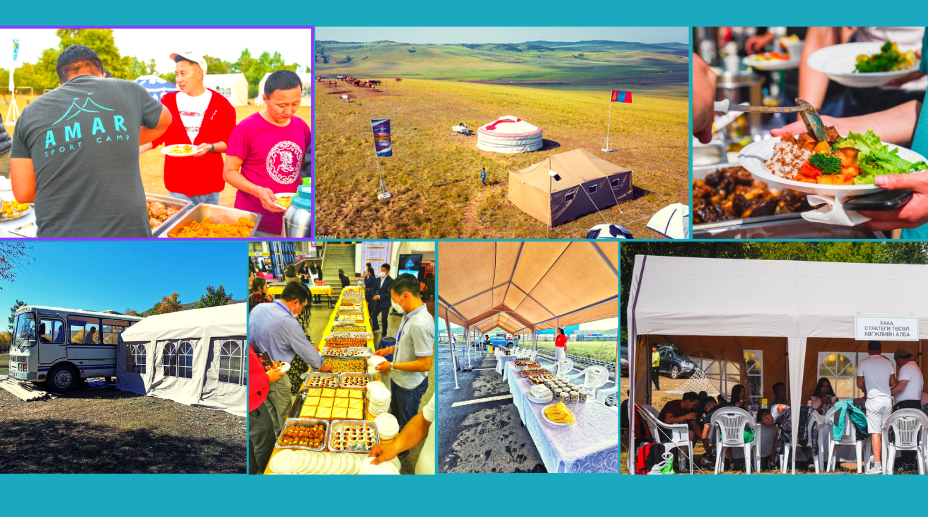 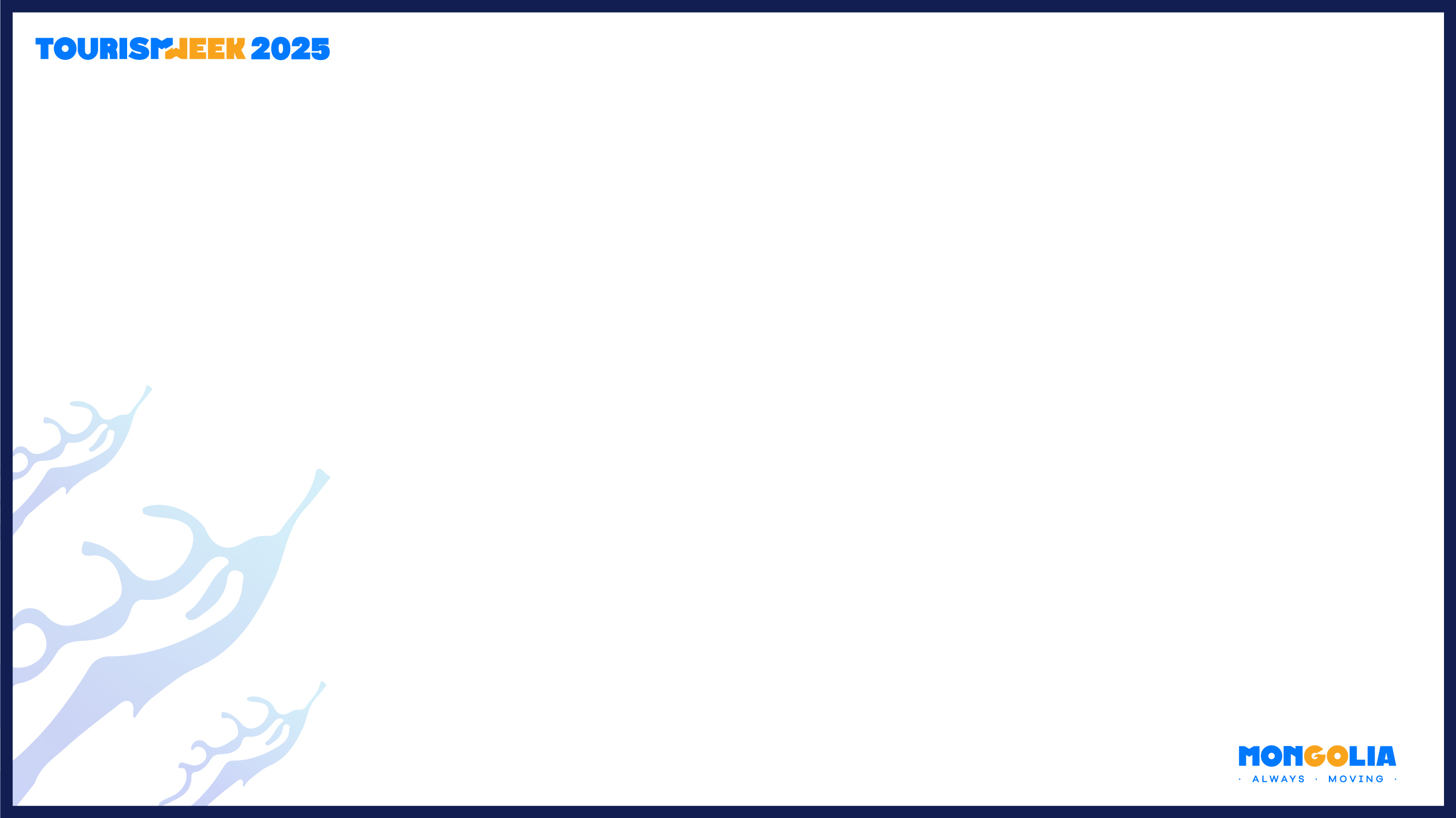 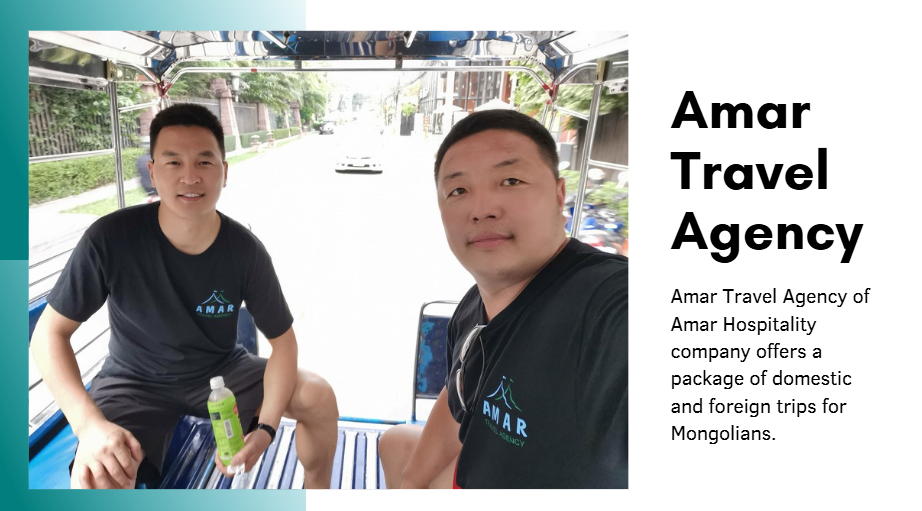 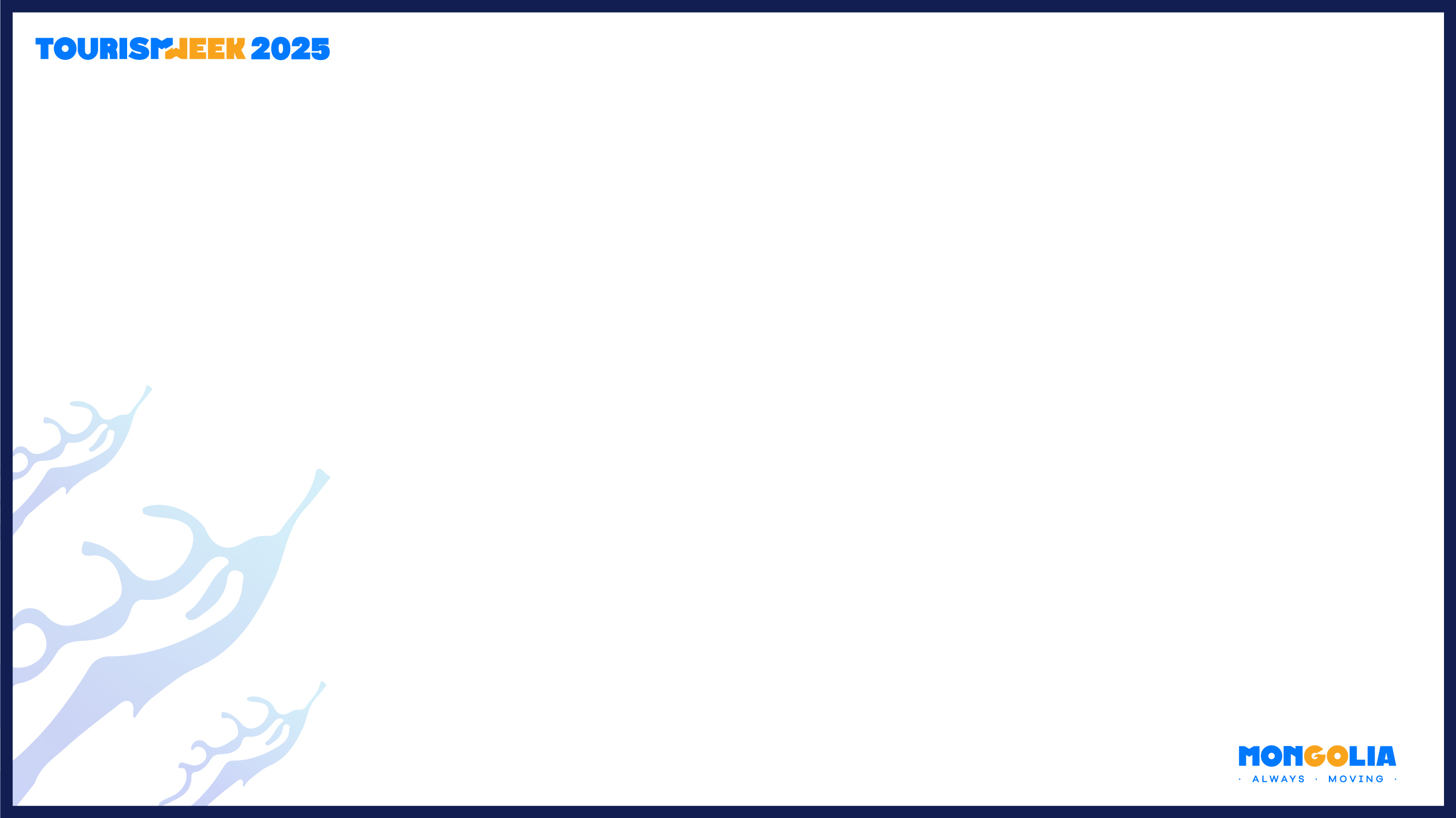 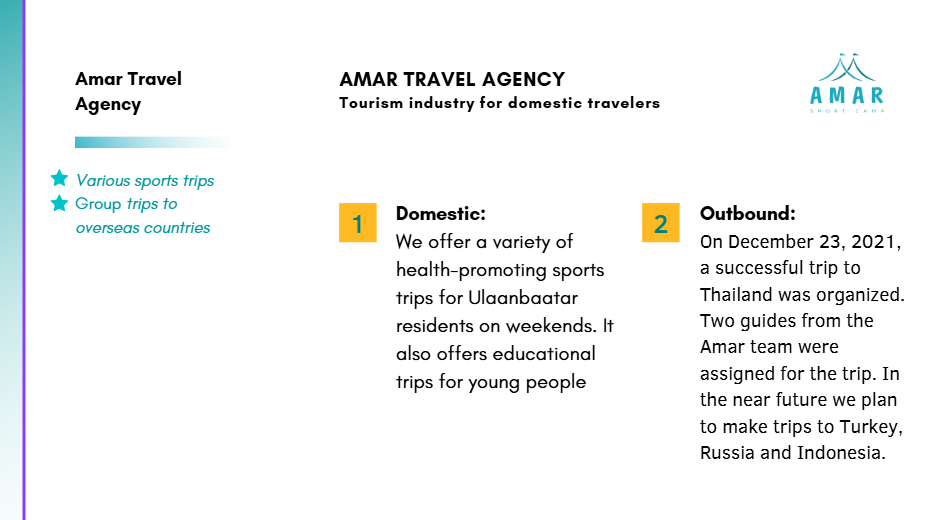 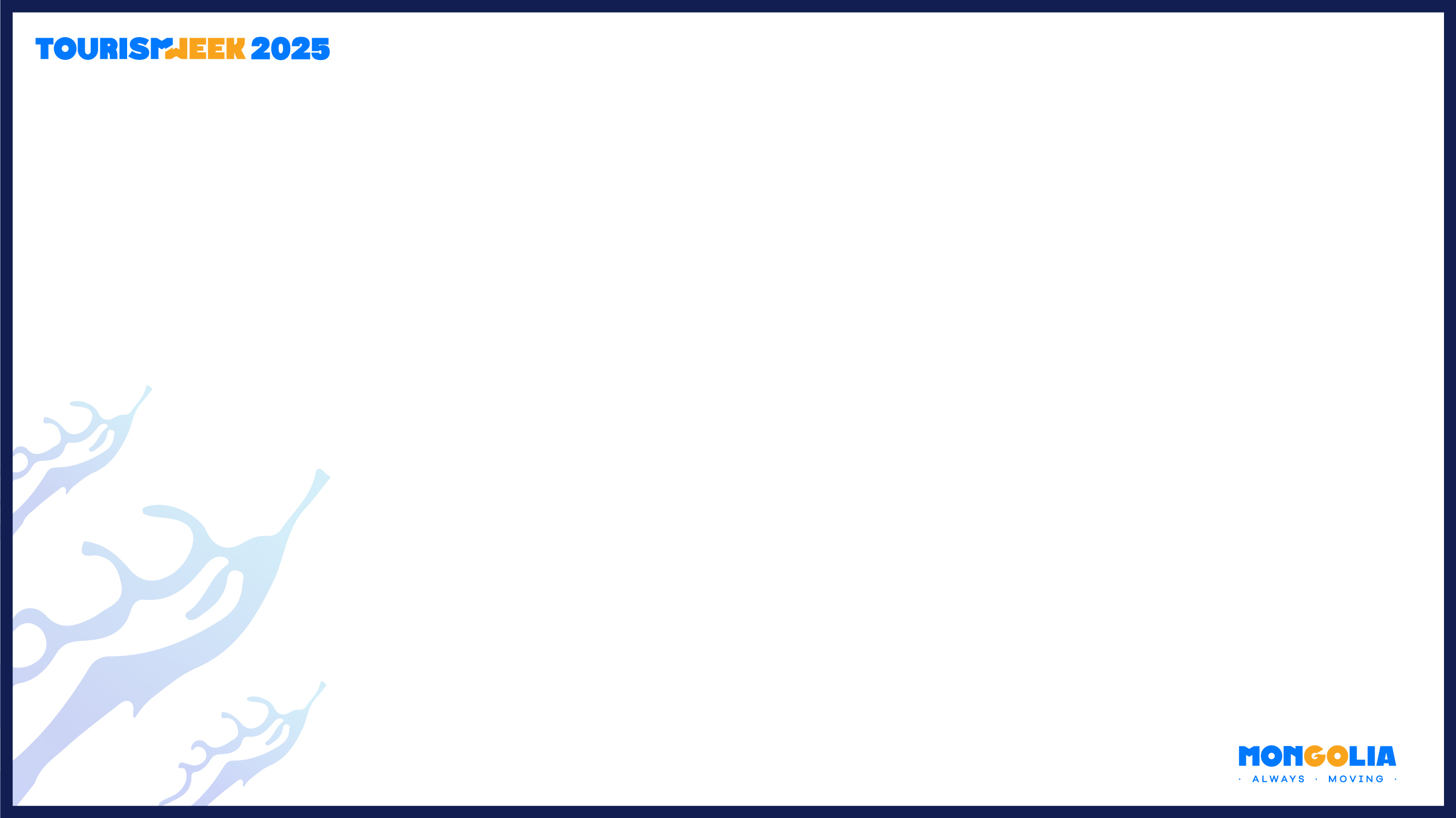 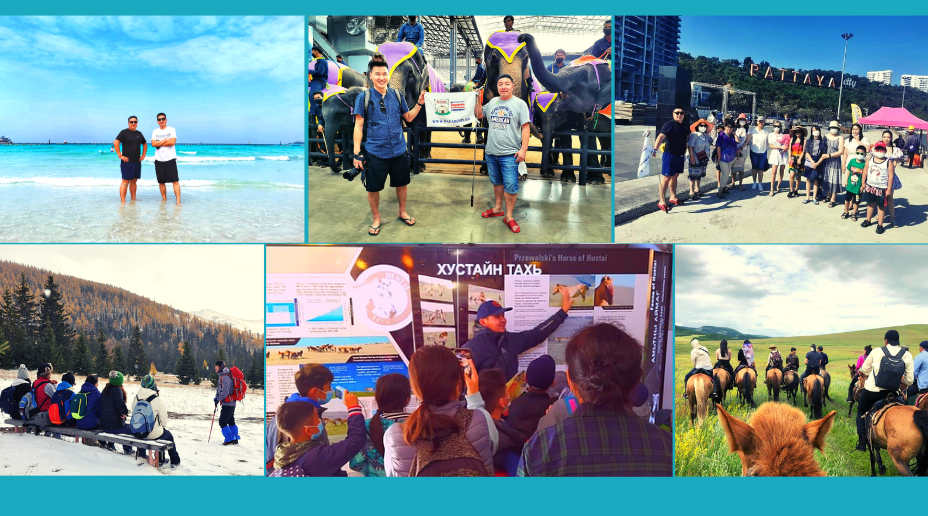 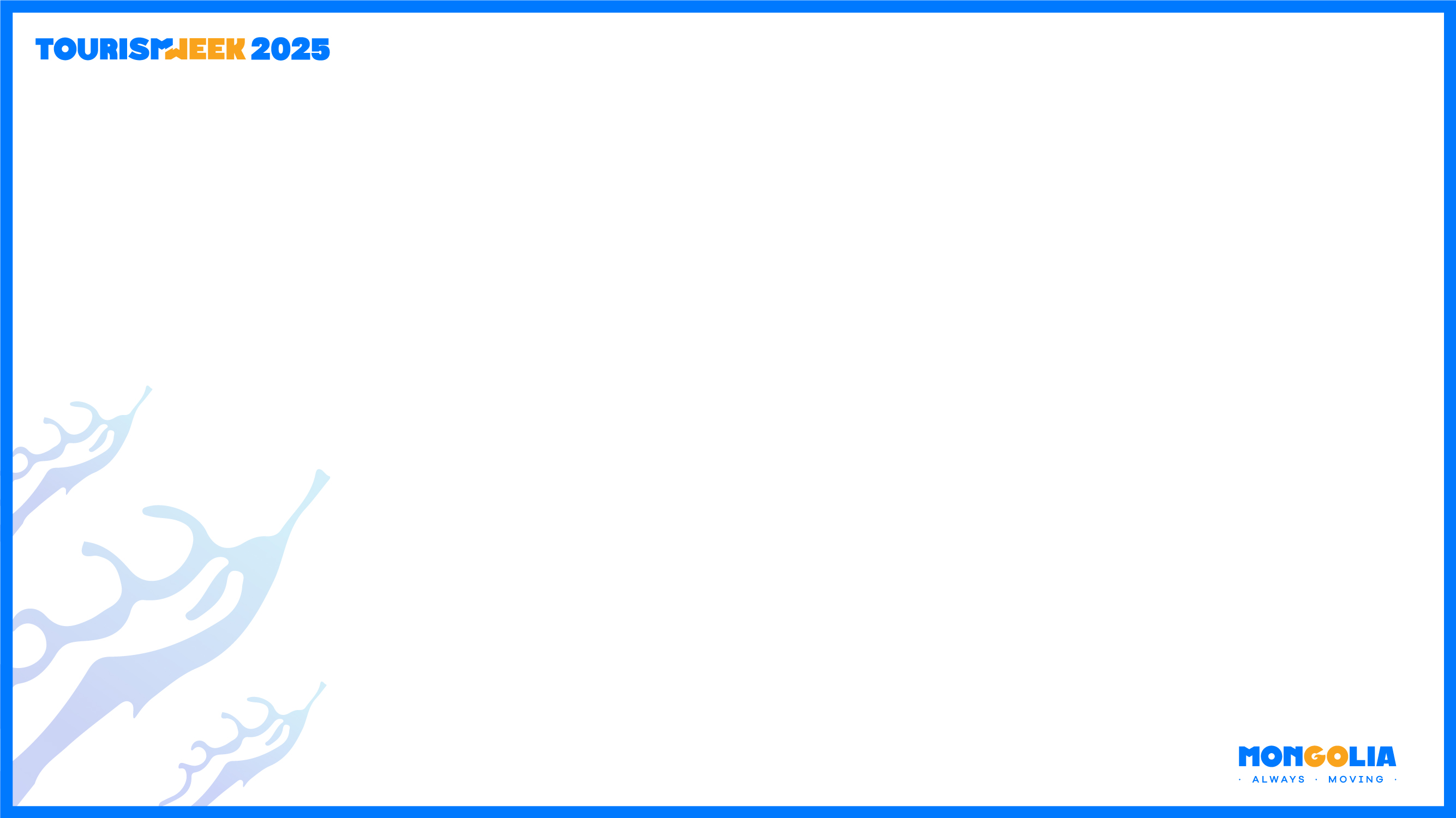 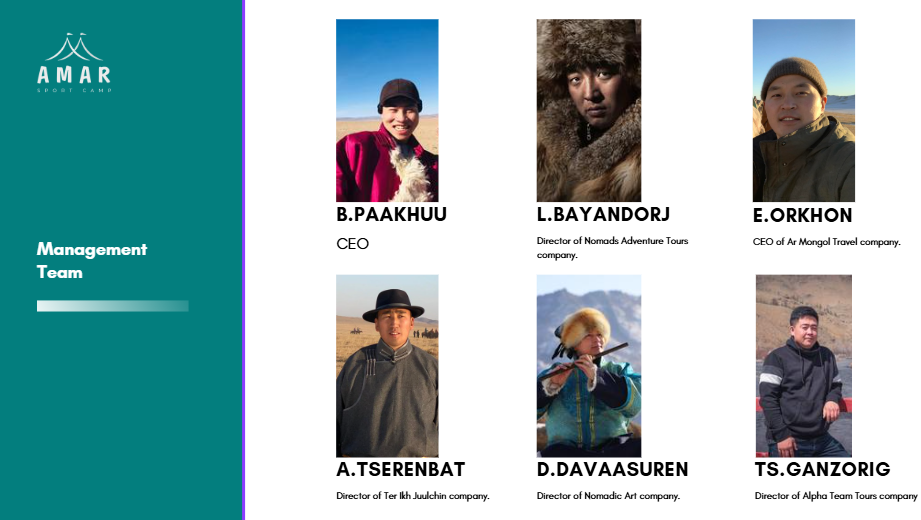 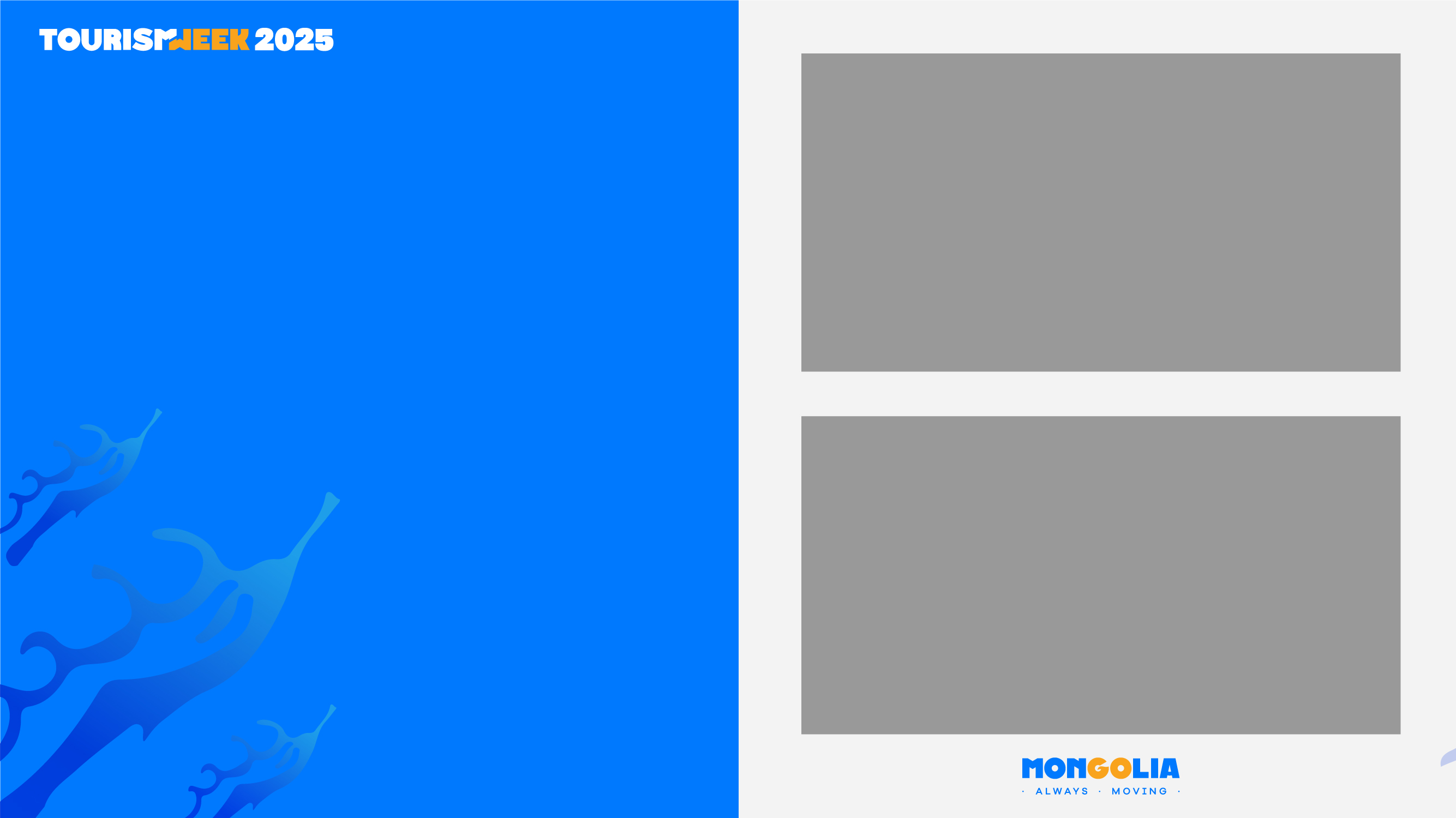 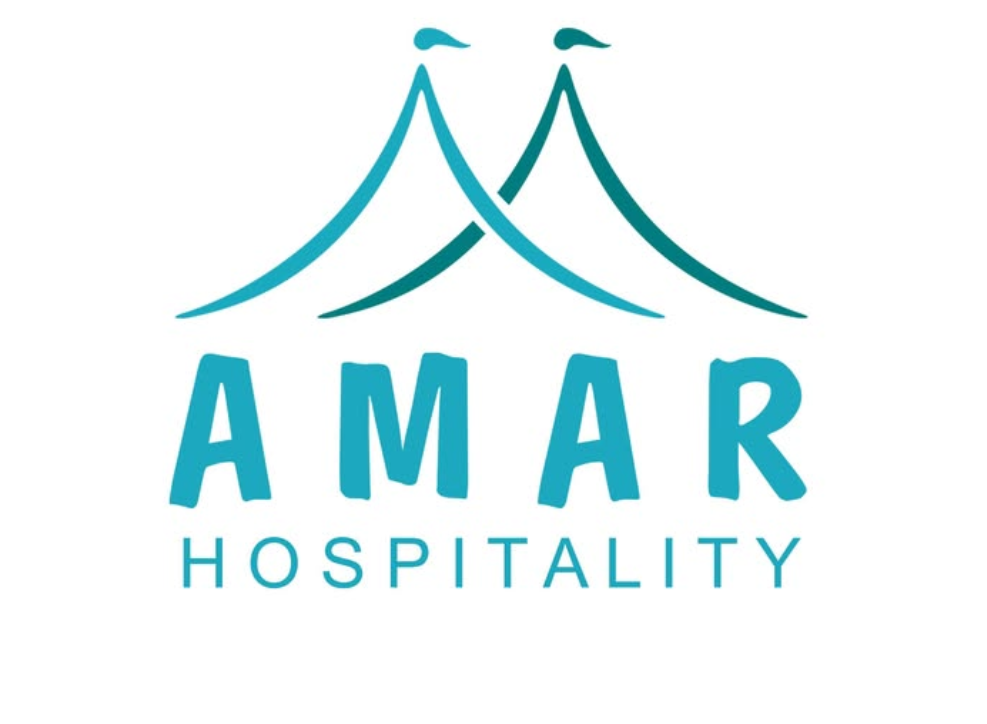 Хамтрахын давуу талууд:
PHOTO
Нэг хүнээс хөрөнгө оруулалт бага шаардагдах
Туршлагууд нэгдэнэ
Илүү том зах зээл тоглоно
Хүний нөөцийн давуу талууд
Том төслүүдийг хэрэгжүүлж болох боломж
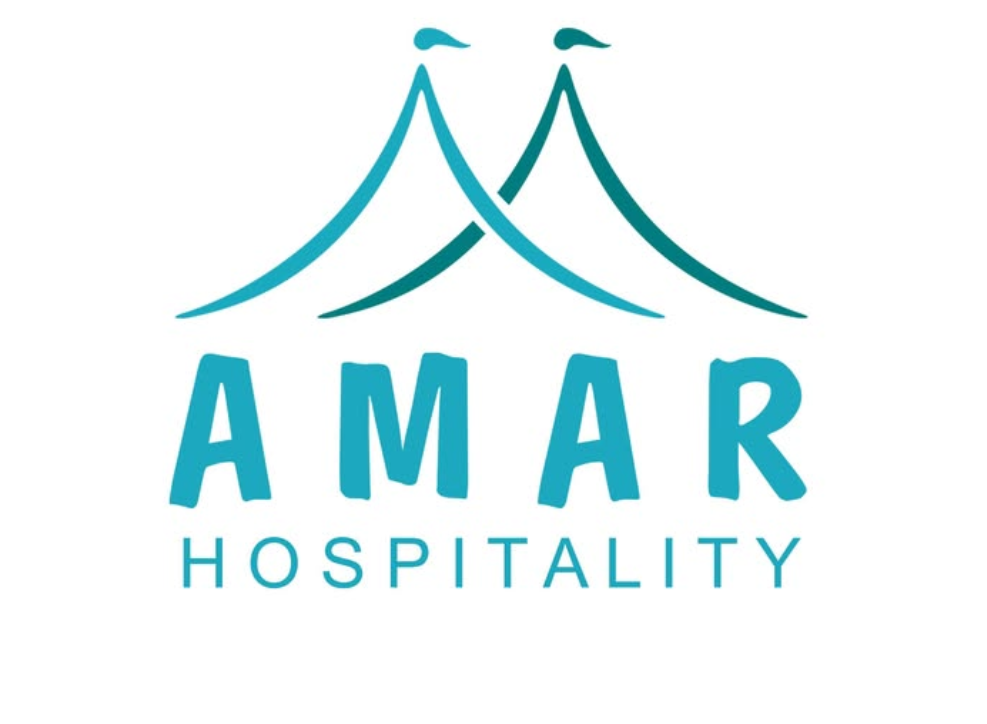 PHOTO
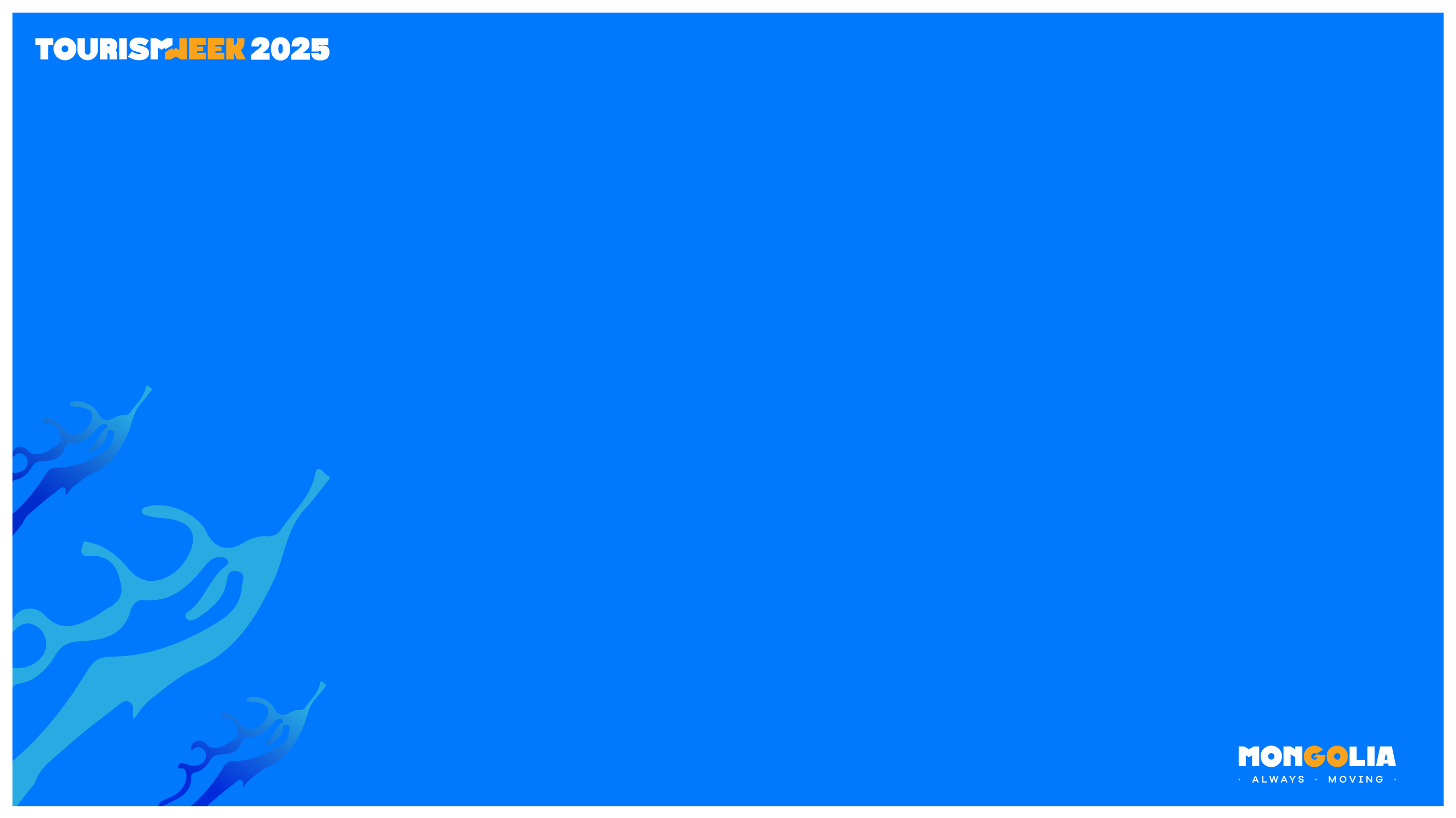 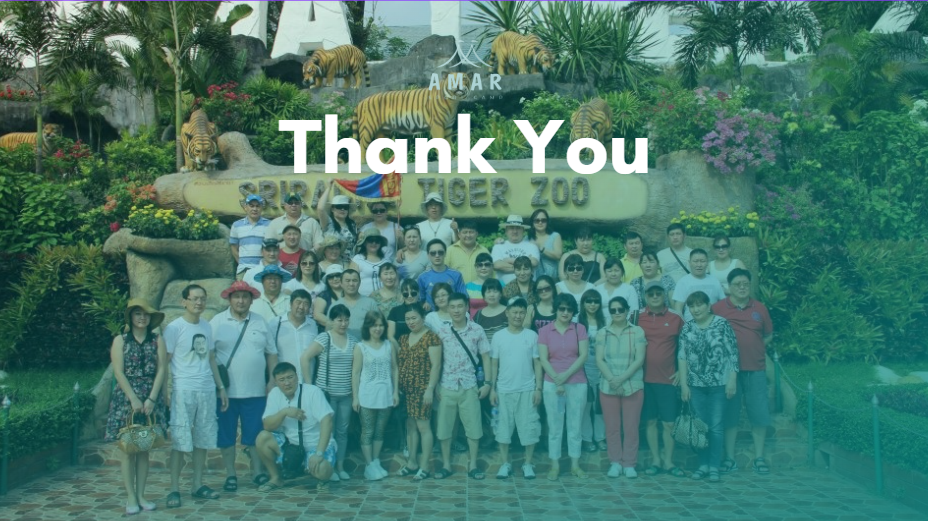 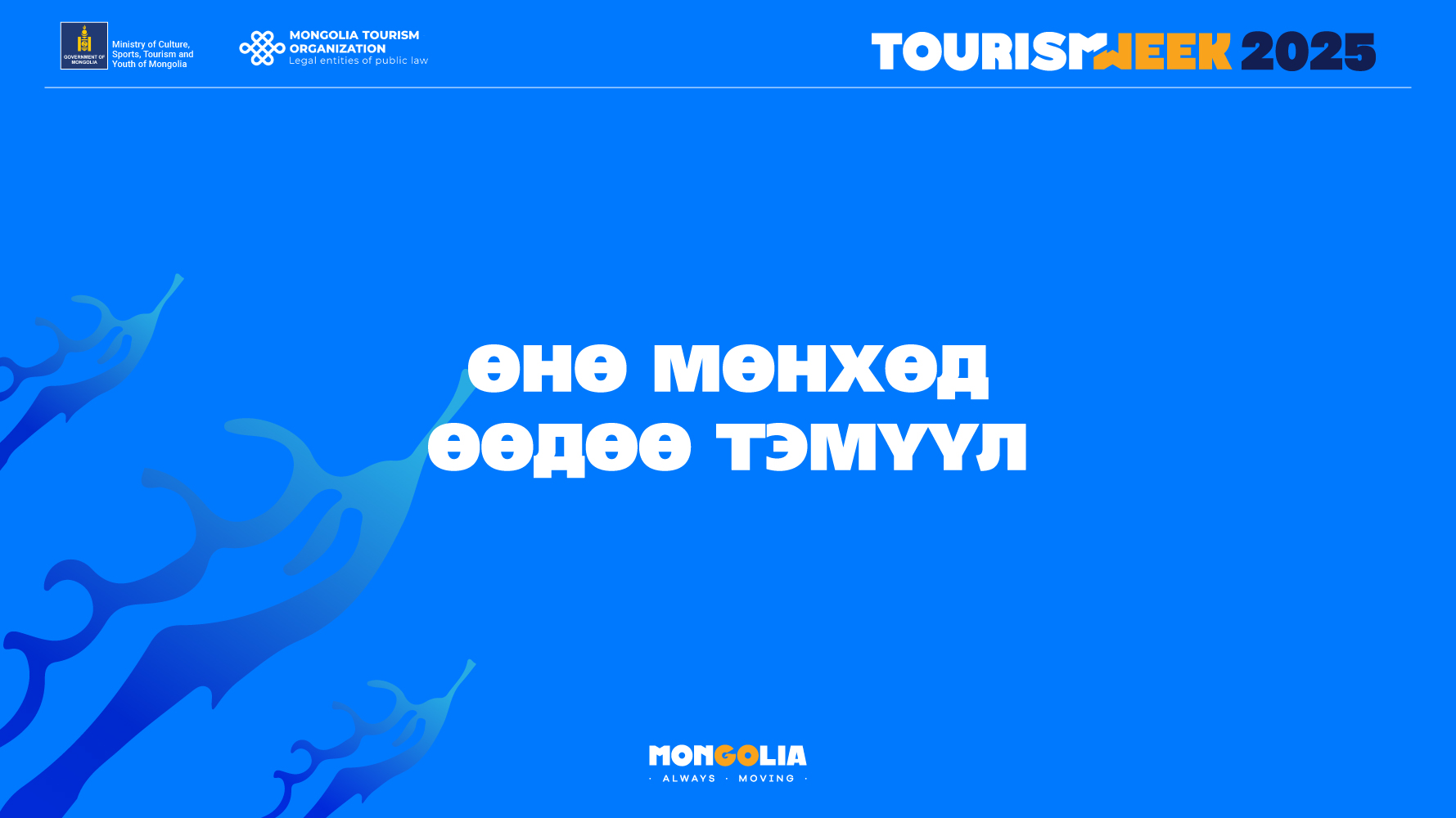 ICON